DEG & NLP
Thomas L. Packer
DEG & NLP
1
Overview
Lab Overlap
My Interests

Knowledge Engineering
Statistical Natural Language Processing
(Cognitive Science)
DEG & NLP
2
What do these have in common?
Computer Vision:  Interpreting scene of man eating.
Expert Systems and Question Answering:  “I’ve been acting like an athlete and now my foot hurts.  Do I have athlete’s foot?”
NLP:  Interpreting “bank” in context of finance or geology.

Using world knowledge to infer new knowledge.
DEG & NLP
3
What is NLP?
“NLP… studies the problems of automated generation and understanding of natural human languages.  …  Natural language understanding systems convert samples of human language into more formal representations that are easier for computer programs to manipulate.”
“NLP … deals with analyzing, understanding and generating the languages that humans use naturally in order to interface with computers. …  One of the challenges inherent in natural language processing is teaching computers to understand the way humans learn and use language.  Take, for example, the sentence “Baby swallows fly.”  …
DEG & NLP
4
Which should come first, the chicken or the egg?
NLP appeared on the last two slides:
Needs knowledge to operate.
Should produce knowledge as it operates.
Need a grammar to acquire world knowledge.
Need world knowledge to acquire a grammar.
DEG & NLP
5
What is DEG?
Data Extraction Group
Information Extraction from Web Pages
Data Engineering Group
Knowledge Engineering for the Semantic Web
Professors:
Dr. David W. Embley (CS)
Dr. Deryle W. Lonsdale (Linguistics)
Dr. Stephen W. Liddle (Business School)
DEG & NLP
6
DEG Research
Ontology-Based Information Extraction
Ontologies help identify information, especially in structured settings
Extraction fills ontologies
Semantic Web (Web 3.0) W3C Standards and Goals
OWL:  “Web Ontology Language” (Schema)
RDF:  “Resource Description Framework” (Data “triples”)
Annotate the Web with respect to machine-readable ontologies
DEG & NLP
7
What is an Ontology?
Shared knowledge about a domain
Based on Description Logic
Unlike Databases:
No closed-world assumption: Infer new facts instead of assuming false.
No unique name assumption: same individual, different names
Temporary inconsistency allowed, unlike database that prevent assertions that violate constraints
Schema is a set of axiom: behaves like inference rules.
DEG & NLP
8
The Semantic Web Vision
Make the vast and growing knowledge on the Web machine-usable:
Information retrieval
Information integration
Question answering
Intelligent agents/services
DEG & NLP
9
Existing Applications: Semantic Search and Question Answering
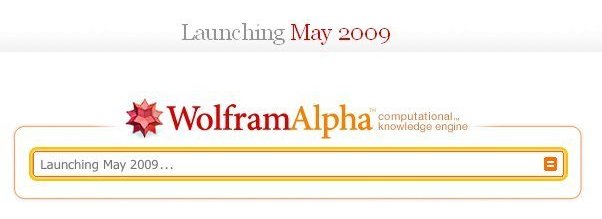 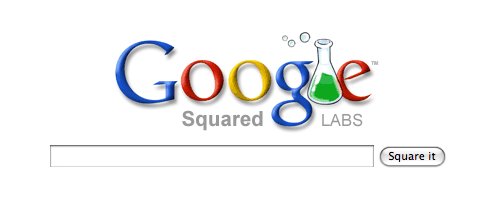 DEG & NLP
10
Yesterday’s News
Wolfram-Alpha Demo:
http://news.cnet.com/wolfram-alpha-shows-data-in-a-way-google-cant/

Superficial News on Both:
http://www.necn.com/Boston/SciTech/2009/05/14/Wolfram-Alpha-search-engine/1242305499.html
DEG & NLP
11
How to Achieve the Semantic Web Vision
Lots of Data (Knowledge)
Lots of Linguistic Knowledge
Hard to create by hand
Must automate the acquisition of knowledge
DEG & NLP
12
Approaches to Knowledge Acquisition
Manual
Transcribing, expert coders
Hand-written rules
Web page wrappers, extraction rules
Knowledge-based
Find structures with knowledge overlap
Supervised Machine learning
HMMs, CRFs
Hybrid Semi-Supervised Approaches
… where cool things are starting to happen.
DEG & NLP
13
My Interests
Information Extraction and Integration
Bootstrapped Knowledge and Language Acquisition.
World Knowledge
Linguistic Knowledge
Grammar Induction
14
DEG & NLP
Challenge
Semantic drift:  Feedback loop amplifies error and ambiguities.
Semi-Supervised learning often suffers from being under-constrained.
DEG & NLP
15
Solution
Self-Supervised Learning:
“Instead of utilizing hand-tagged training data, the systems select and label their own training examples, and iteratively bootstrap their learning process.  Self-supervised systems are a species of unsupervised systems because they require no hand-tagged training examples whatsoever.  However, unlike classical unsupervised systems (e.g., clustering) self-supervised systems do utilize labeled examples and do form classifiers whose accuracy can be measured using standard metrics.  Instead of relying on hand-tagged data, self-supervised systems autonomously “roll their own” labeled examples.” — Oren Etzioni, “Machine Reading”, 2007.
DEG & NLP
16
How can you Self-Supervise?
My thought process
Cognitive Science Background:  Making and Testing Predictions
http://www.ted.com/index.php/talks/jeff_hawkins_on_how_brain_science_will_change_computing.html
(10:00 – 11:45)
Alternative: Passively wait for contradictions or independent supporting evidence.
DEG & NLP
17
Bootstrapping Cognitive Science Background
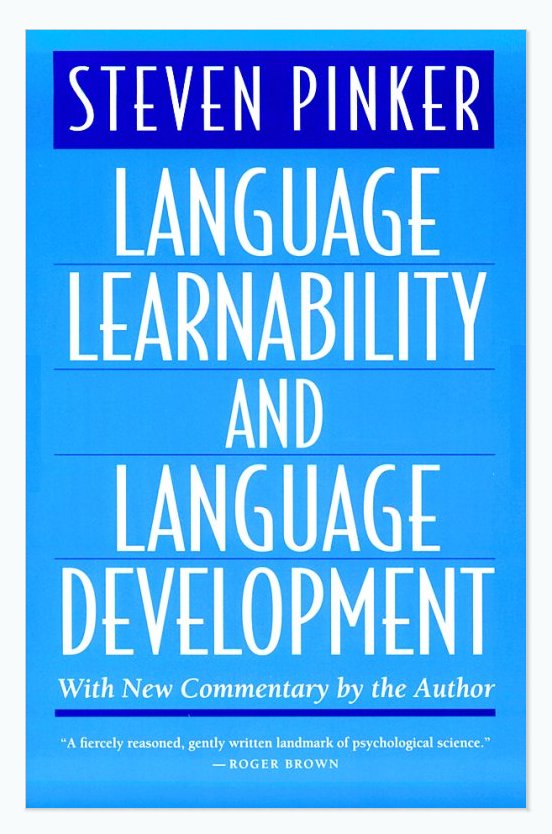 Steven Pinker (1984) describes theoretical processes that human children may use — not for parsing a sentence in a given language, but for learning a system capable of parsing sentences in any human language.
“Semantic bootstrapping” and “structure-dependent distributional learning of syntax and semantics”
Pseudo-code level detail.
DEG & NLP
18
Current Research Proposals
Tom Mitchell proposes Never-Ending Language Learning:  “Significant progress has been made recently in semi-supervised learning algorithms … [especially] in the context of natural language analysis.  This talk will [among other things] explore the possibility that now is the right time to mount a community-wide effort to develop a never-ending natural language learning system.” — Tom Mitchell, “Learning, Information Extraction and the Web”, 2007.
Oren Etzioni proposes Machine Reading:  “The time is ripe for the AI community to set its sights on ‘Machine Reading’—the autonomous understanding of text. … In contrast with many NLP tasks, MR is inherently unsupervised.”  (Or rather, self-supervised.) — Oren Etzioni, “Machine Reading”, 2007.
DEG & NLP
19
Tom Mitchell’s Coupled Semi-Supervised Extraction
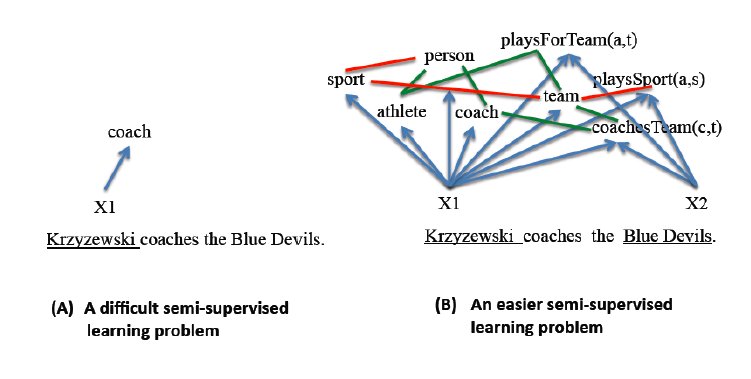 DEG & NLP
20
Tom Mitchell’s Coupled Semi-Supervised Extraction
Simultaneous bootstrapped training of multiple categories and multiple relations.
Growing related knowledge provides constraints to guide continued learning.
Ontology Constraints:
Mutually exclusive predicates give each other negative instances and patterns.
Hyponyms give positive instances to their hypernyms.
Predicate argument type constraints give positive category instances and negative relation instances.
DEG & NLP
21
Oren Etzioni’s KnowItAll System
Cool stuff involving self-supervised learning.
DEG & NLP
22
My (Hopeful) Contribution
Multiple semi-independent but mutually reinforcing sources of evidence.
Propagation of evidence through the feedback loop (bootstrapping) between knowledge acquisition and  language acquisition.
Self-supervised learning based on amplification of newly-acquired knowledge through inference, used to propose and test candidate knowledge.
DEG & NLP
23
The Value of Inter-Lab Involvement
NLP provides linguistic and statistical knowledge.
DEG provides world knowledge knowledge (meta-knowledge).
“Ringger Rigor”
DEG & NLP
24
Questions
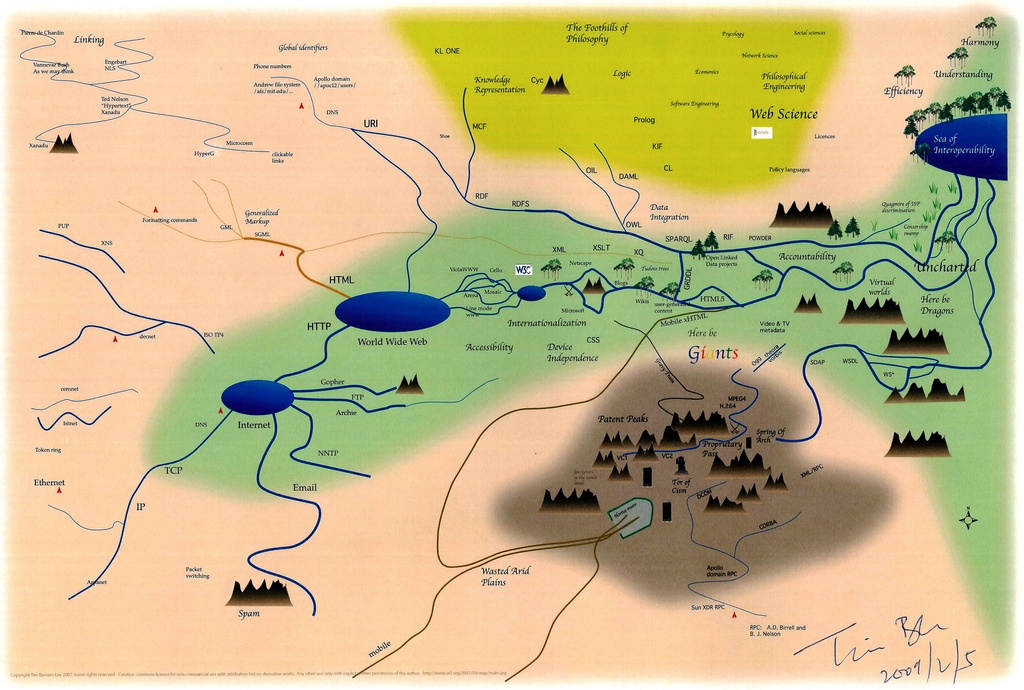 DEG & NLP
25